Вторая группа раннего возраста №1 «Карапузики»
«Дети охотно всегда чем-нибудь занимаются, это весьма полезно, а потому не только не следует этому мешать, но нужно принимать меры к тому, чтобы всегда у них было что делать.»Я.Коломенский
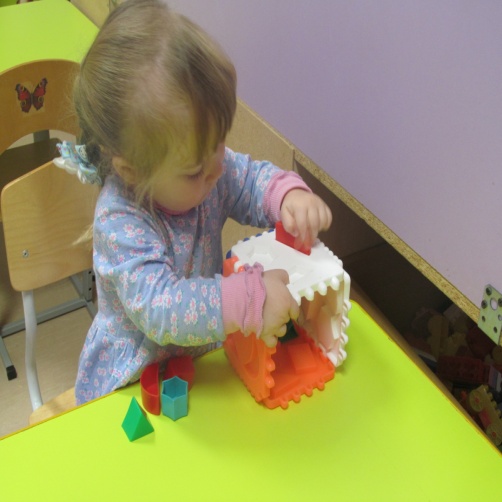 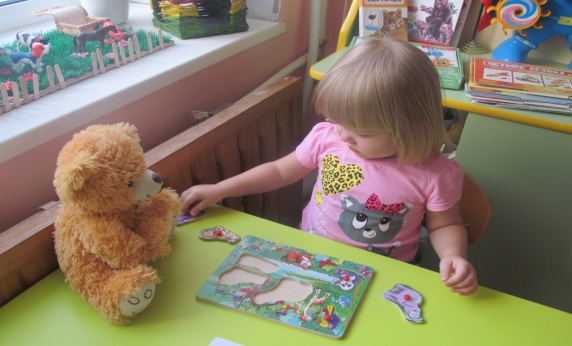 Наша группа «КАРАПУЗИКИ» зовётся.Хорошо здесь ребятам живётся.Все молодцы, да удальцы,Есть танцоры, есть певцы.Обаятельные и самостоятельные,Говорливые и спокойные,Все уважения достойные.А чтоб ребятам развиваться,Нам приходится старатьсяТакие условия создавать,Чтоб было чем увлечь, занять.
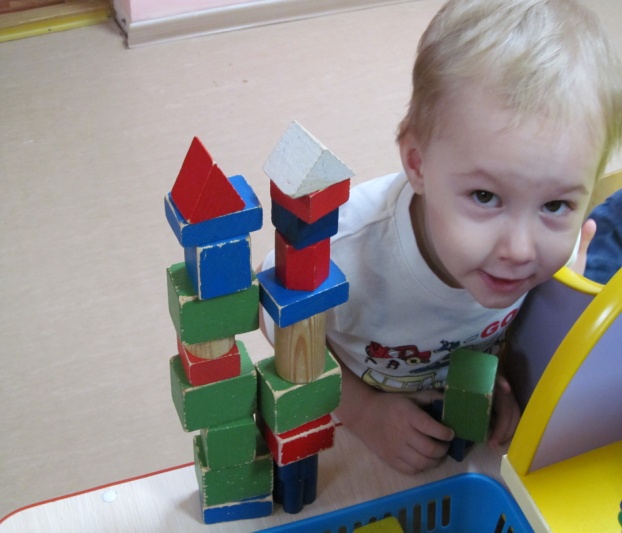 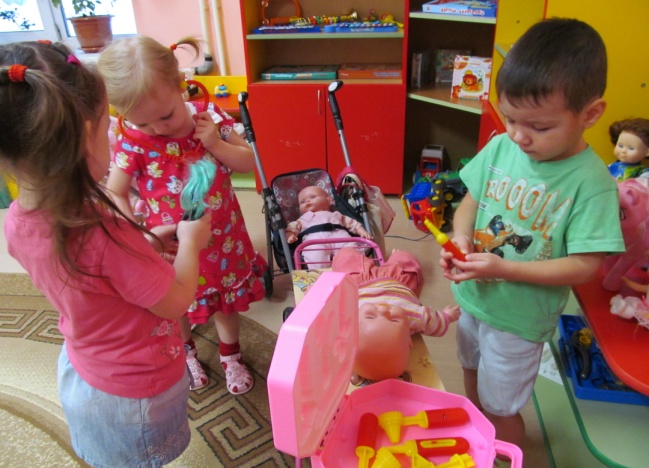 а  это -  наша раздевалка,хранит одежду всех детей.Хранятся в шкафчиках пальтишки,плащи, сапожки и зонтывнутри порядок – ни пылинки!Залог здоровья – чистота!На каждом шкафчике – картинка!Не раздевалка – красота!
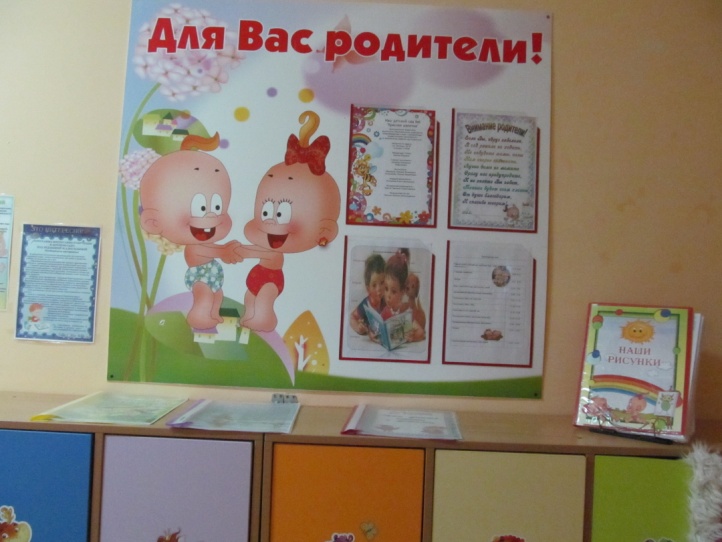 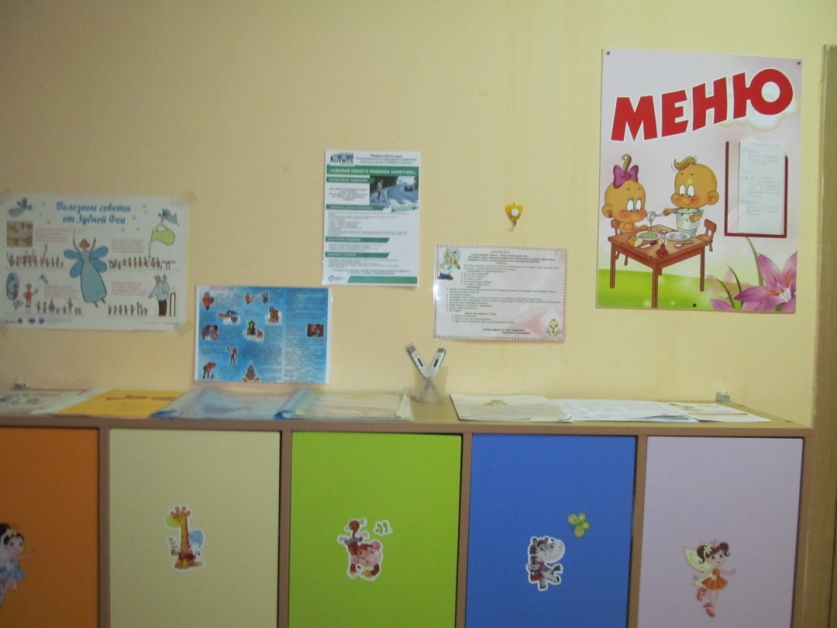 много игрушек в детском саду,наши игрушки стоят на виду: кот в сапогах, длинноухие зайки, куклы, машинки и балалайки.
Наш любимый детский сад –Это домик для ребят!В нём задорный шум и гам,Развесёлый тарарам,Топотушки, хохотушкиИ зарядка по утрам!
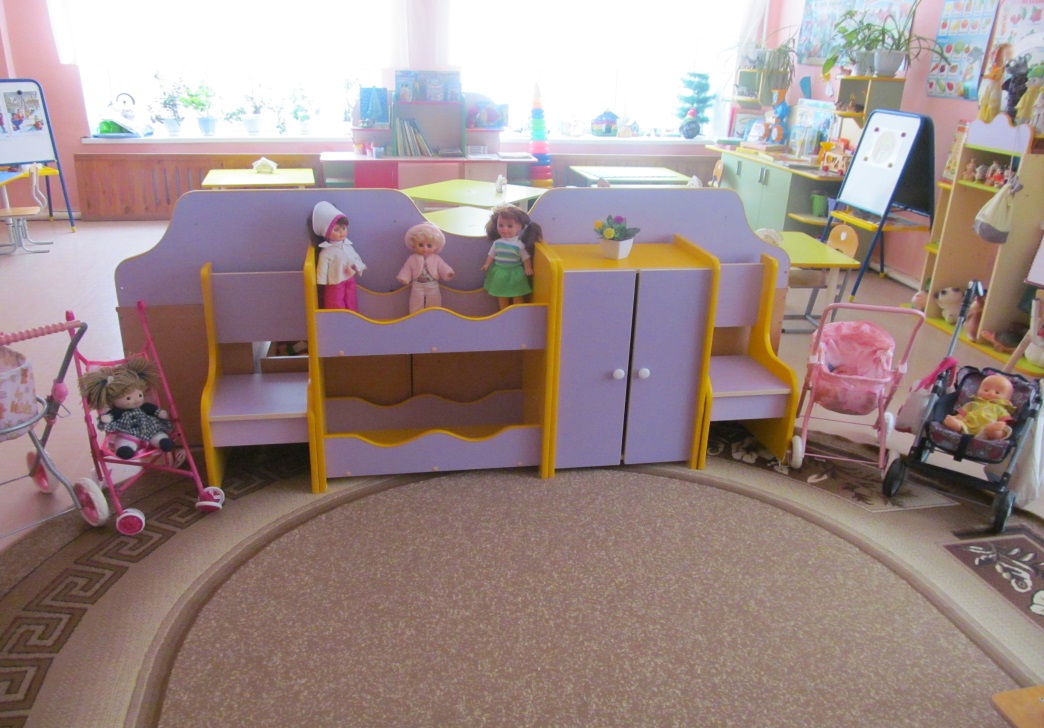 Очень мы театры любим,Круглый год мы с ними дружим:В нашей группе все актеры,Кукловоды и танцоры!
Мы героев сказок любим,Книжки очень бережём,И читать их сами будем.Только малость подрастём!
И будет летом и веснойПрекрасная погода!А в группе нашей и зимойДля нас живет природа!!!
Наш чудесный детский сад –Это радость для ребят!Ленты, мячики, машинки,Разноцветные картинки,Смех весёлой детворы,Город сказочной игры!
Есть в группе тихий уголок. Там тишина. Слышно сопенье…В нем совершенствует уменье В настольную игру игрок!
Детский сад – одна семья.Будем вместе – ты и я –Радостно трудитьсяИ всему учиться.
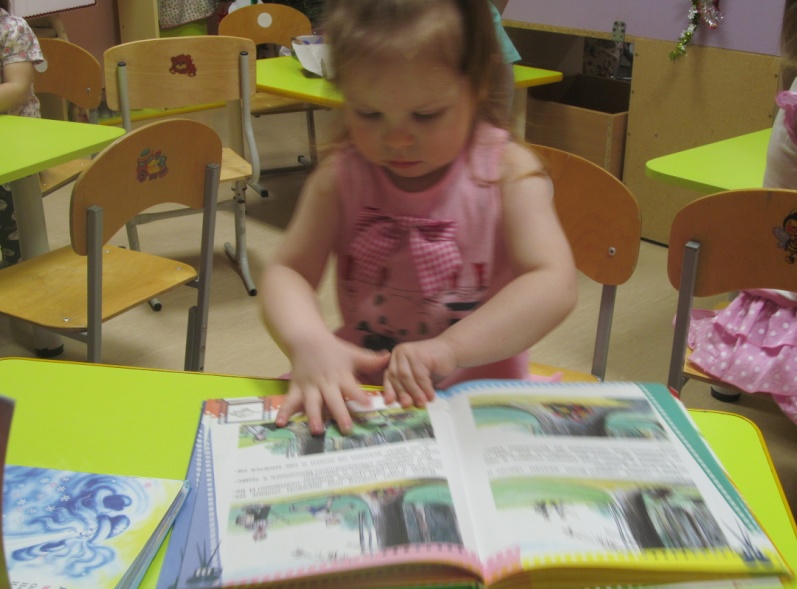 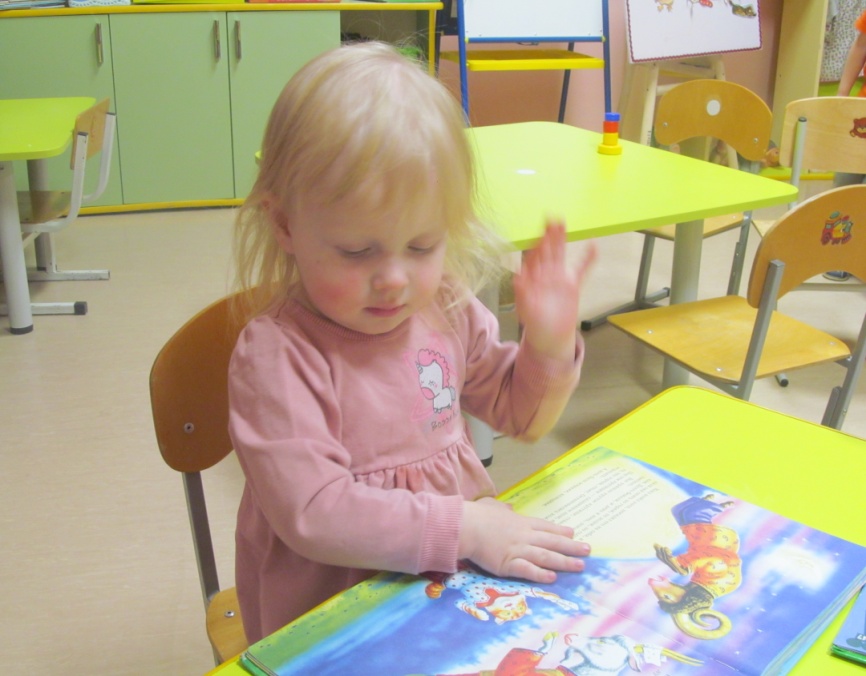 Вам представить мы хотимУголок спортивный!Хочешь ты здоровым быть?Двигайся активно!
мы вас ждём! По вам скучаем,мы вас с радостью встречаем!Каждый будет здесь вам рад – приходите в детский сад!